Presiona la imagen para escuchar
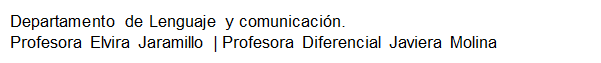 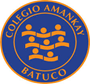 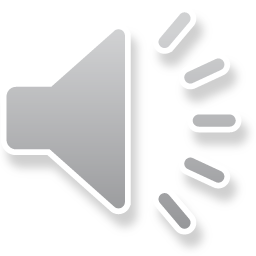 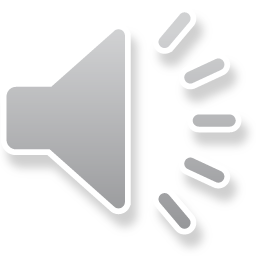 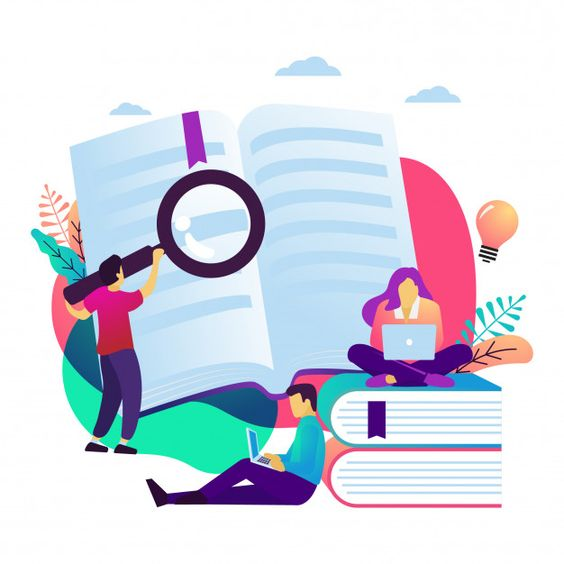 Recomiendo ver el PowerPoint con la opción de presentación con diapositivas
Retroalimentación actividades 
sextos básicos
Retroalimentación actividades día 2
Objetivo: Identificar las similitudes y diferencias entre el mito y la leyenda
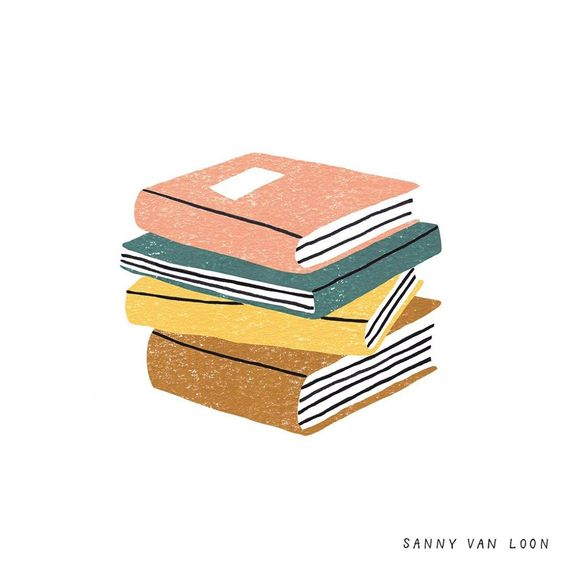 Actividad página 74
Respuestas:
1.
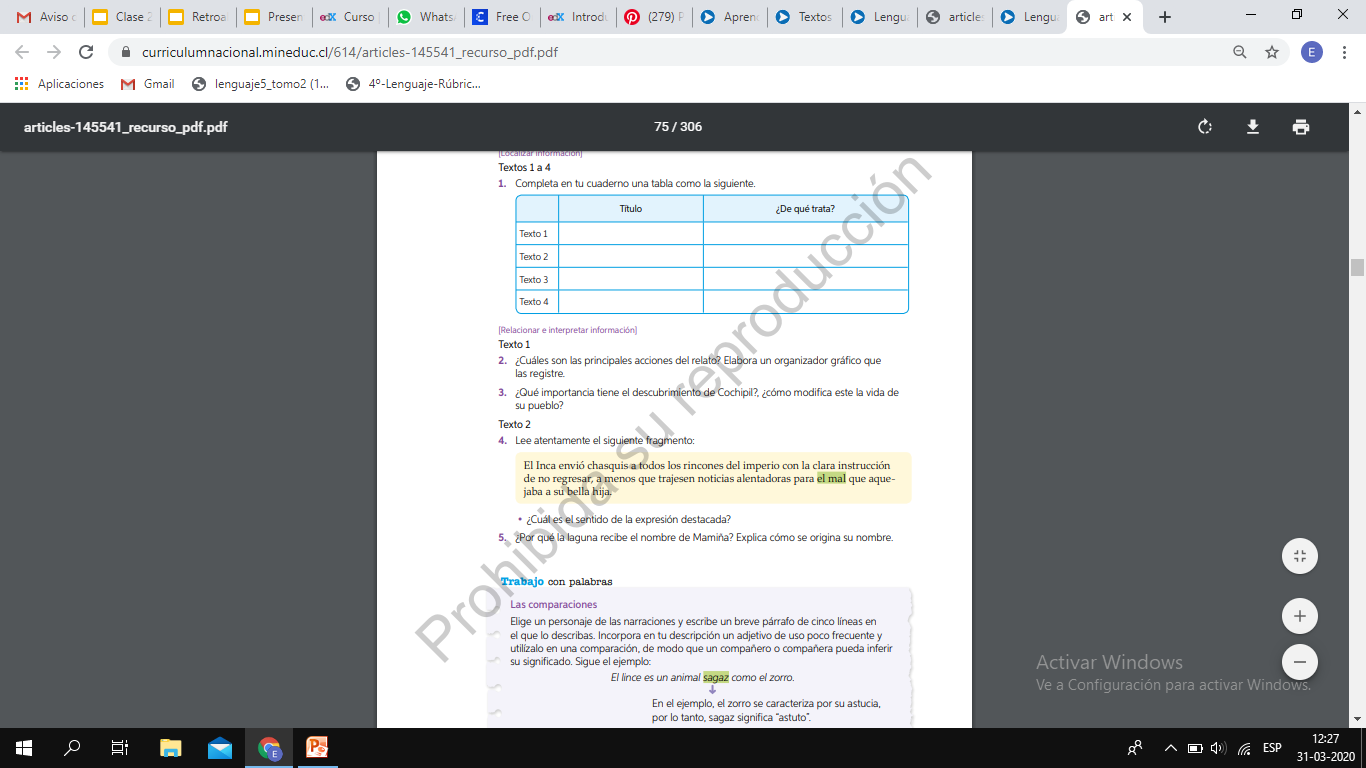 Presiona la imagen para escuchar
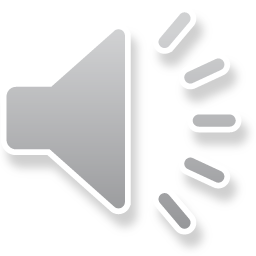 Actividad página 74
Respuestas:

2.  Las principales acciones del relato son: 
-Niva descubre que el ratón tenía una pequeña noche en su cueva.
-Cuando luego de que el ratón comiera los trozos de carne, sale de sus ojos y orejas un aire negro: la primera noche. 
-Cuando le perdonan la vida al tapir para que preste su noche y comienza a salir la noche de sus orejas y trompa. 
-El tatú presta su noche desde su madriguera pero como duraba el tiempo adecuado los hombres no se la devolvieron.

3. La importancia que tiene es que permitió a su pueblo conocer y disfrutar de la noche, logrando que ellos durmieran en sus hamacas, aunque por poco tiempo.

4. El sentido que tiene la expresión destacada es la de mostrar el deseo del Inca de encontrar una cura a la enfermedad de su hija cueste lo que cueste. 

5. La laguna recibe el nombre de Mamiña (la niña de mis ojos) porque curó la ceguera de la hija del Inca.
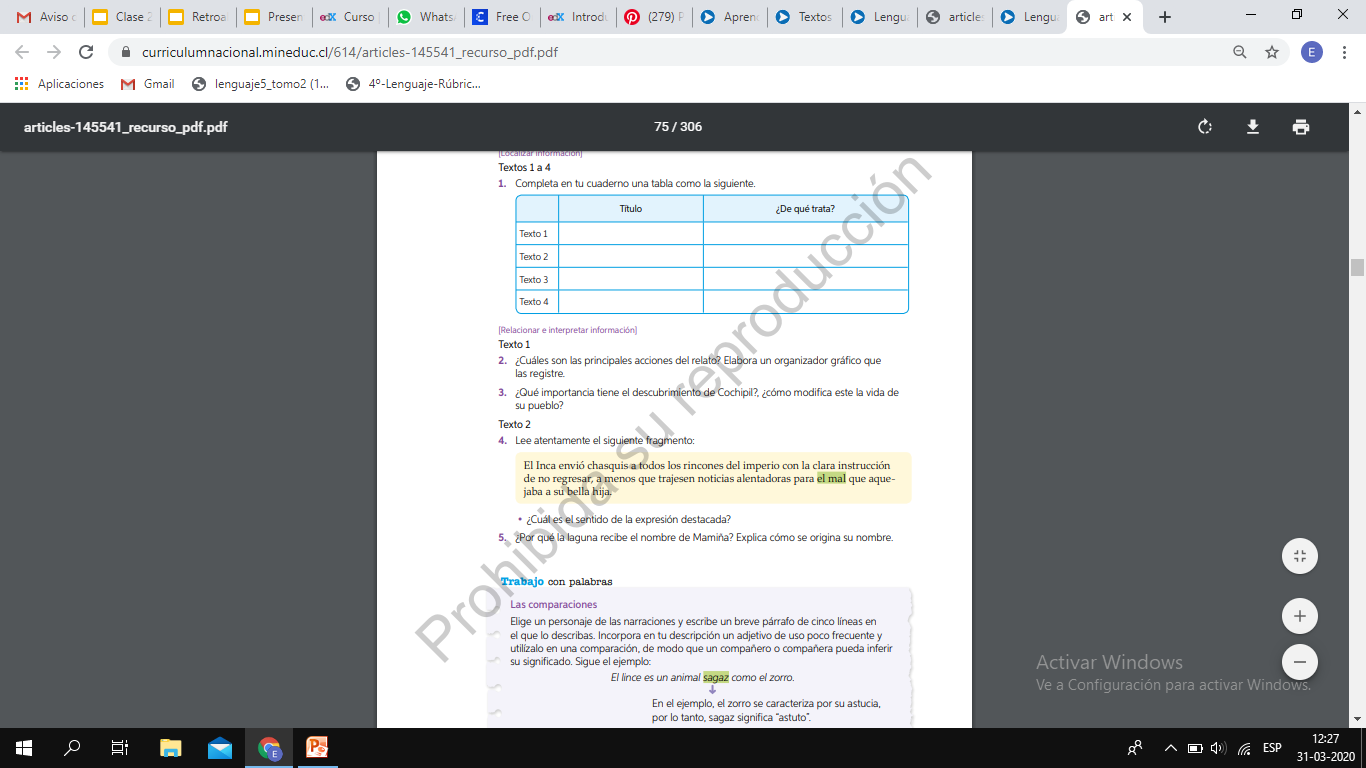 Presiona la imagen para escuchar
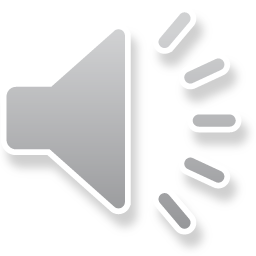 Actividad página 75
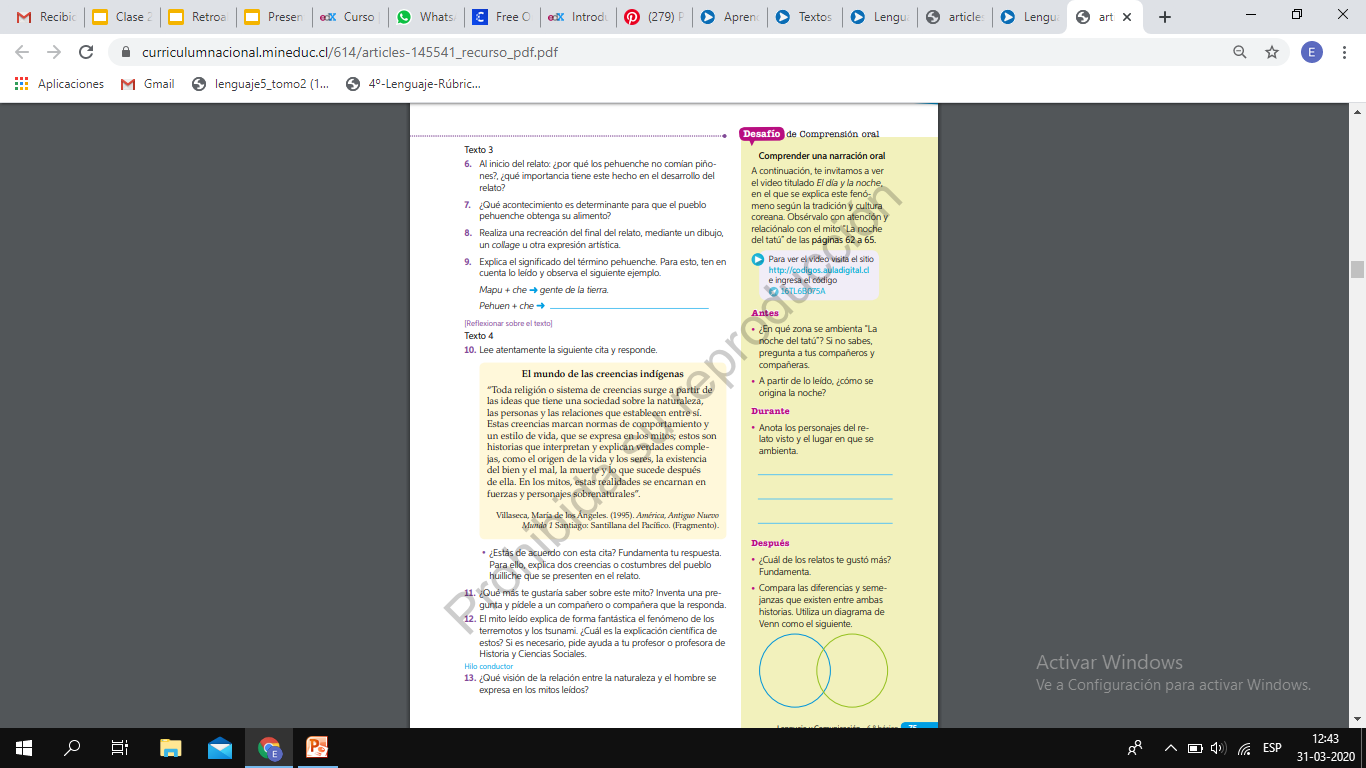 Respuestas:

6. No consumían porque pensaban que eran venenosos. 

7. El acontecimiento es que el muchacho que iba en busca de comida conoce a un anciano (el dios creador Nguenechen) que le indica que los piñones son comestibles y le indica la forma de consumirlos. 

8. Respuesta variable. Los alumnos recrean el final del relato a través de un dibujo o collage. Este es coherente con lo que sucede en el relato. 

9. Pehuenche: gente del pehuén. 

10. Respuesta variable. Independiente de si responden afirmativa o negativamente, se espera que fundamenten su respuesta. Por ejemplo, estableciendo, en el caso de responder afirmativamente que, el surgimiento de los terremotos y tsunamis se debe a la pugna entre estos dos personajes sobrenaturales: Cai Cai y Tren Tren.
Actividad página 75
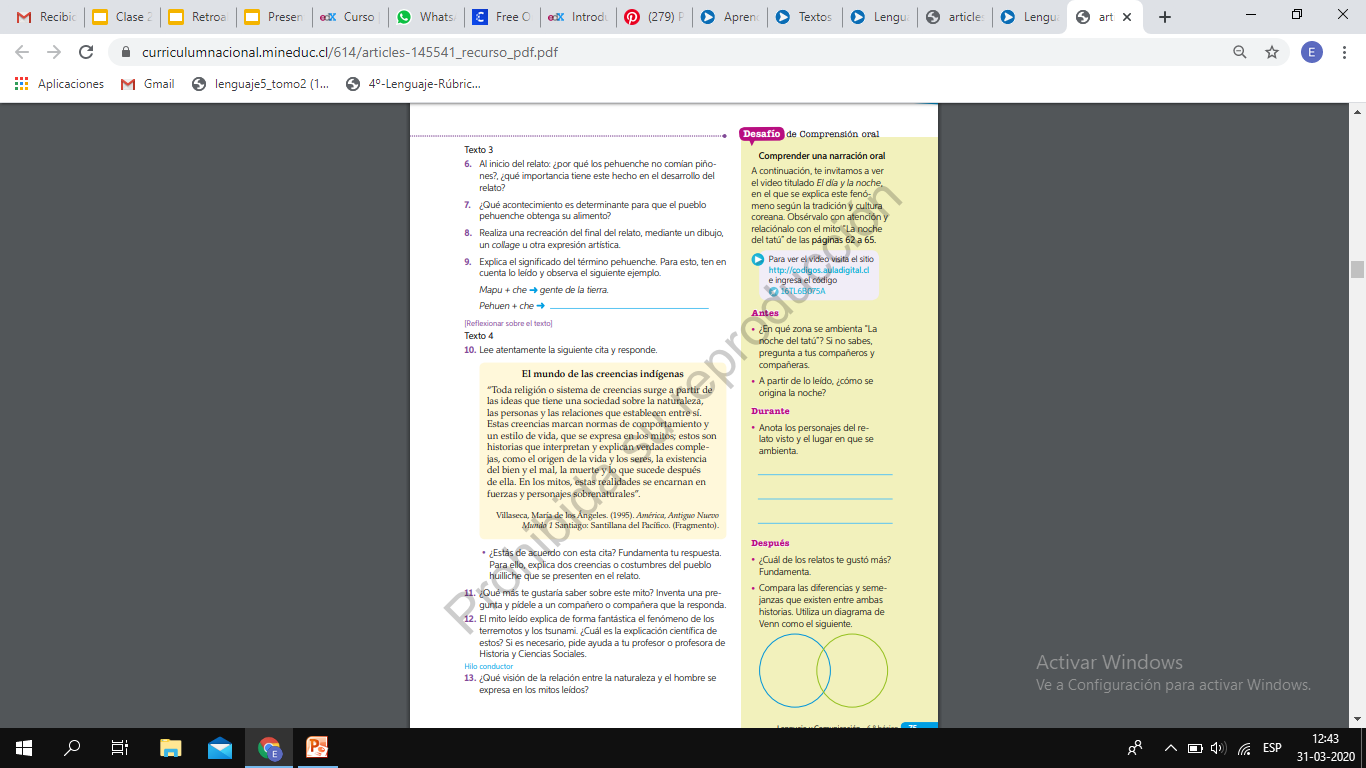 Respuestas:

11. Respuesta variable. Se espera que los alumnos formulen preguntas como por ejemplo: ¿Conoces otra versión del mito?, ¿qué les habrá ocurrido a las serpientes? 

12. Respuesta variable. Debieran responder de acuerdo a las informaciones que han recibido en las clases de geografía e historia.

13. Respuesta variable. Muestra una visión mágica entre la naturaleza y el ser humano, por ejemplo al personificar las fuerzas del mar y los terremotos en las serpientes o al atribuir propiedades curativas a al lago en Mamiña.
Retroalimentación actividades día 3
Objetivo: Utilizar conectores temporales, causales y consecuenciales
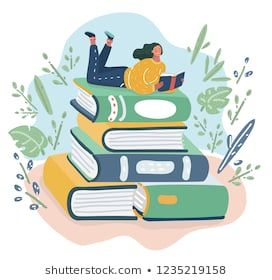 Actividad ¿Quién quiere ser millonario?
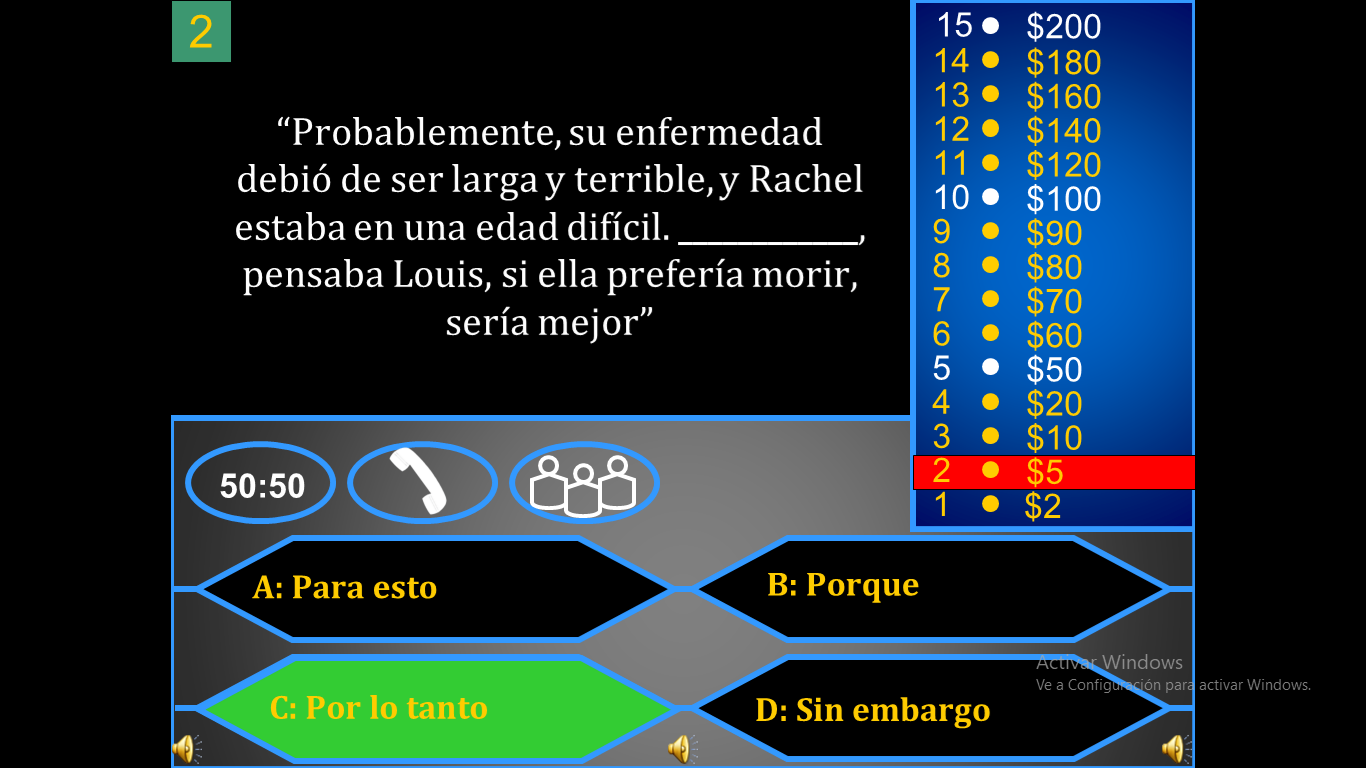 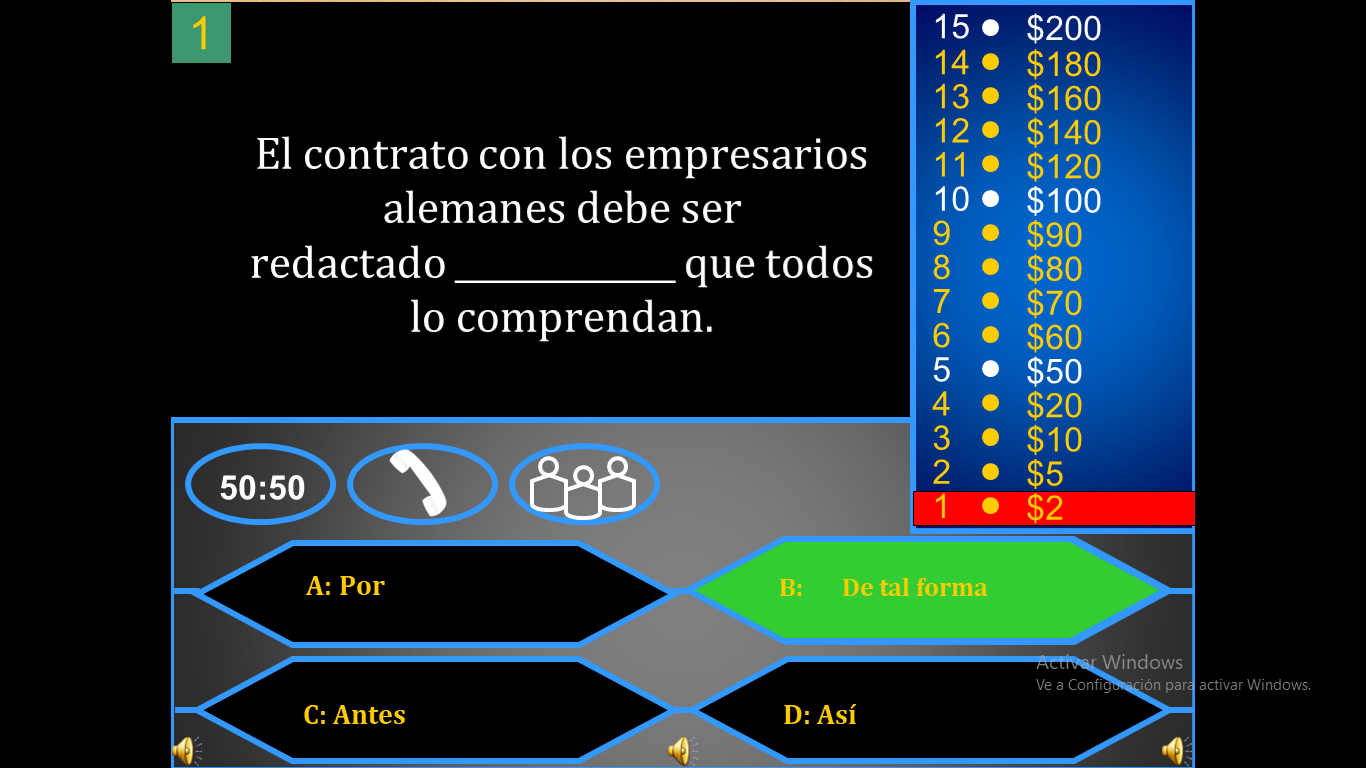 Respuesta: Por lo tanto

Los conectores consecuenciales introducen acciones o hechos que son consecuencia o resultado de otras acciones o hechos
Respuesta: De tal forma

Los conectores causales crean relaciones de causa y efecto.
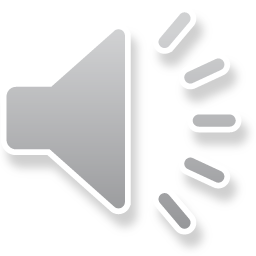 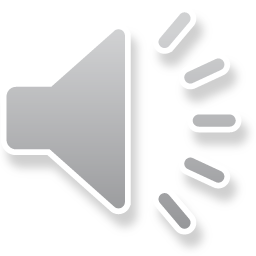 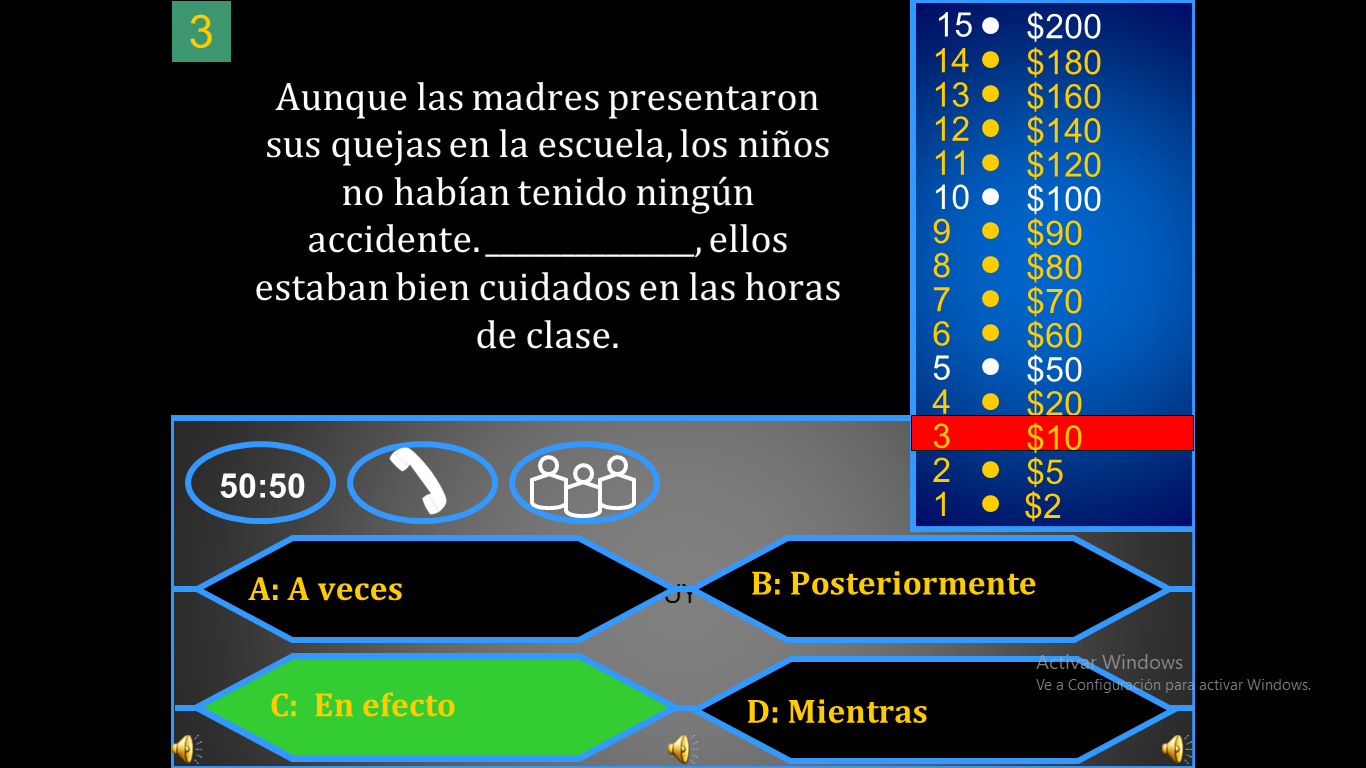 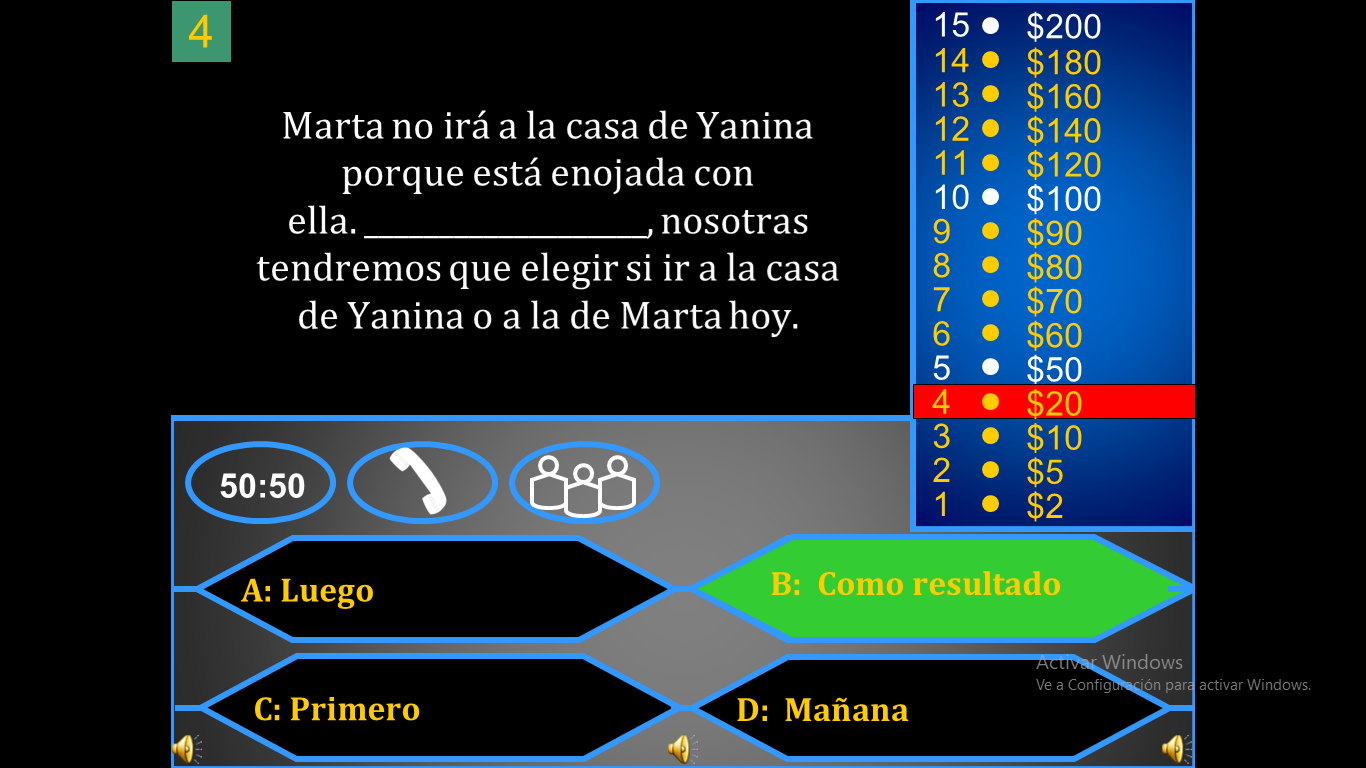 Respuesta: En efecto

Los conectores consecuenciales introducen acciones o hechos que son consecuencia o resultado de otras acciones o hechos
Respuesta: Como resultado

Los conectores consecuenciales introducen acciones o hechos que son consecuencia o resultado de otras acciones o hechos
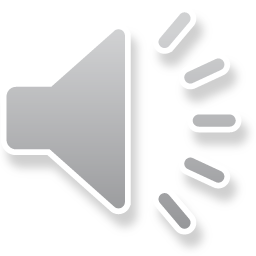 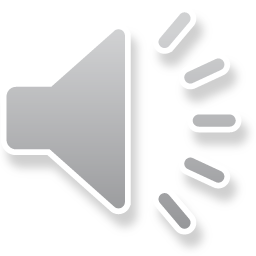 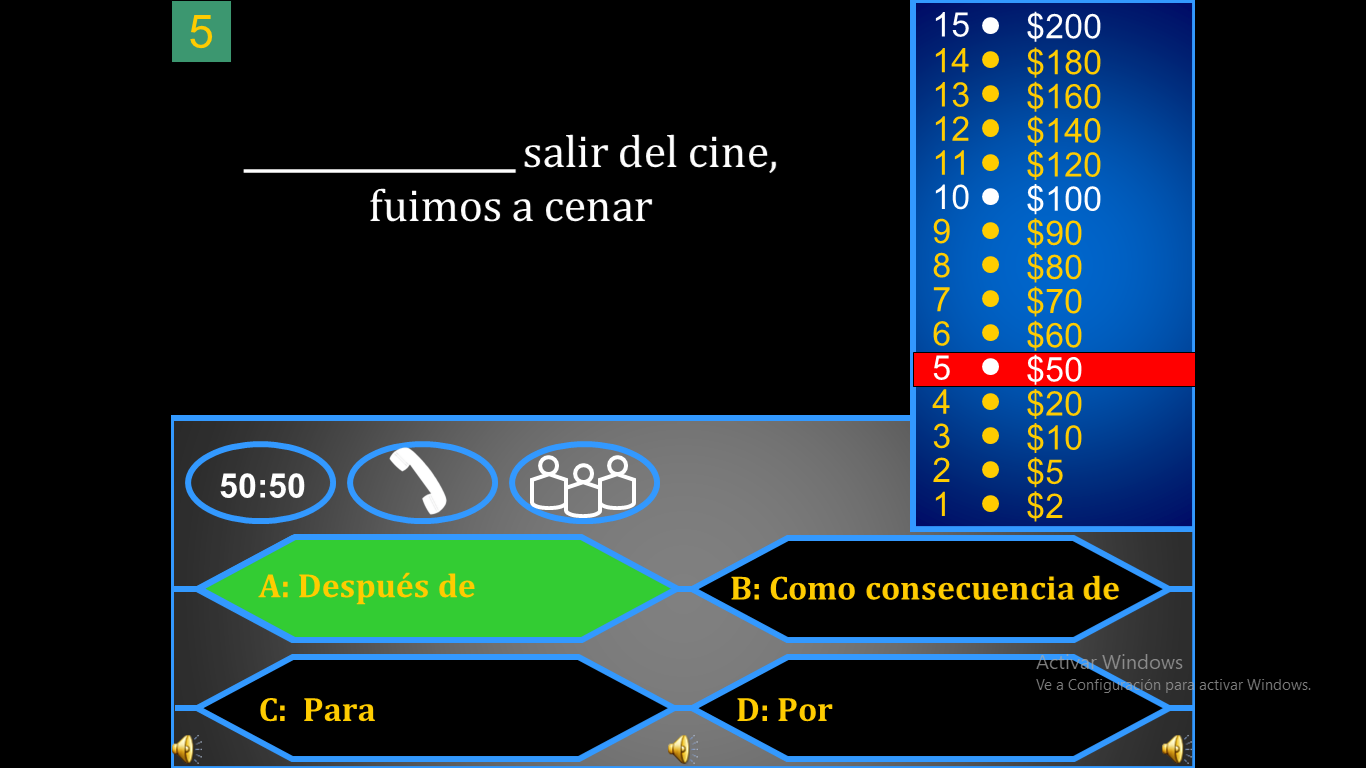 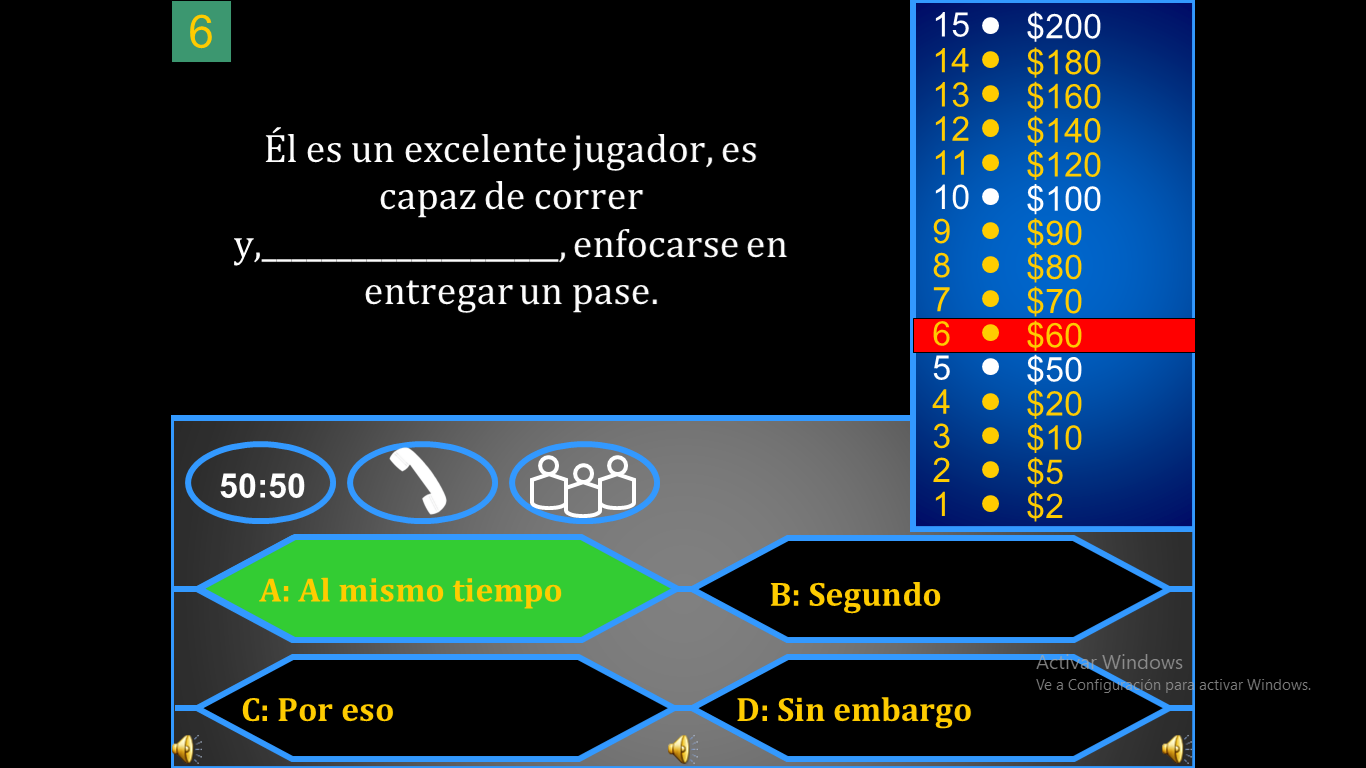 Respuesta: Al mismo tiempo

Conector temporal; Se encargan de establecer relaciones cronológicas. Es decir, ordenan los acontecimientos en el tiempo
Respuesta: Después de

Conector temporal; Se encargan de establecer relaciones cronológicas. Es decir, ordenan los acontecimientos en el tiempo
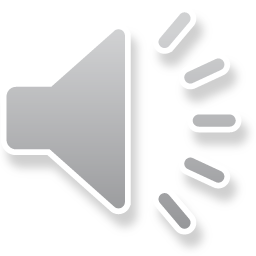 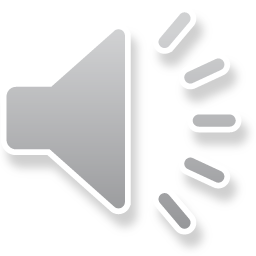 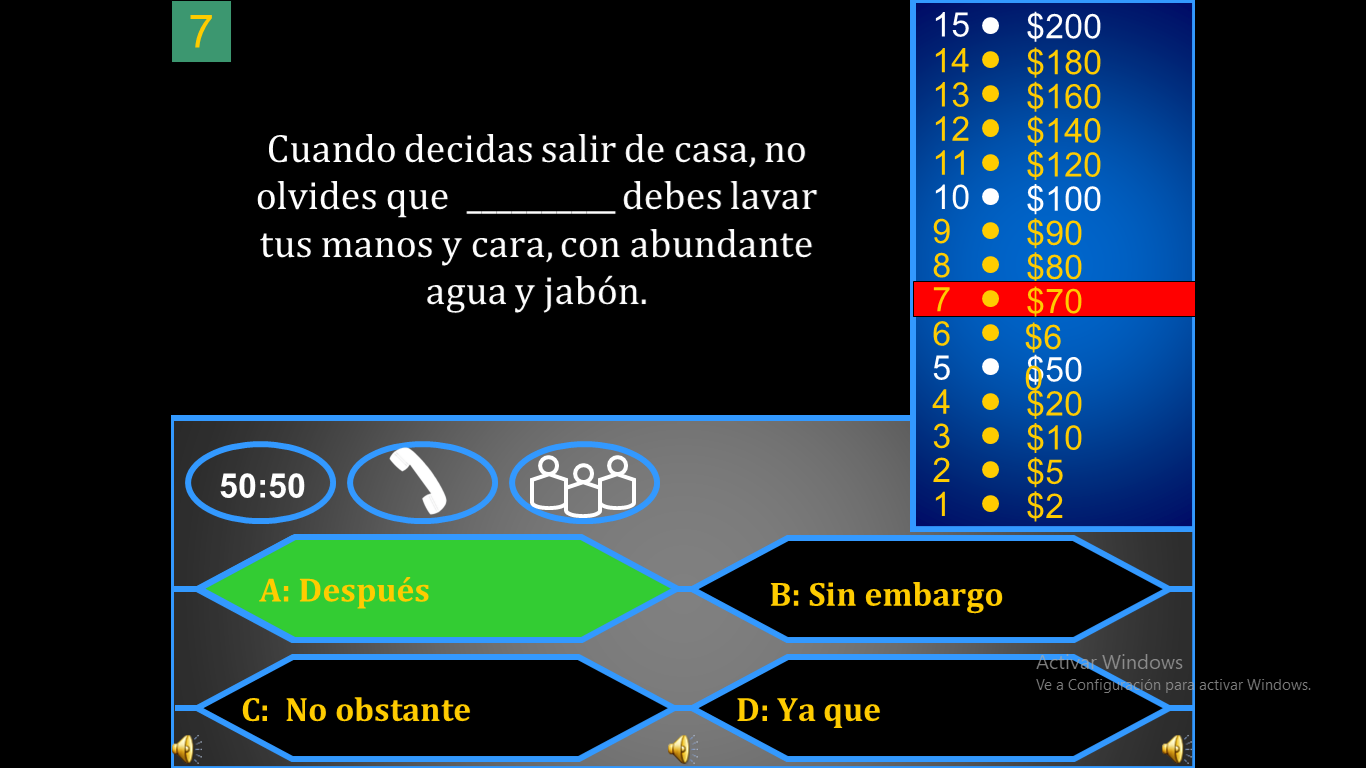 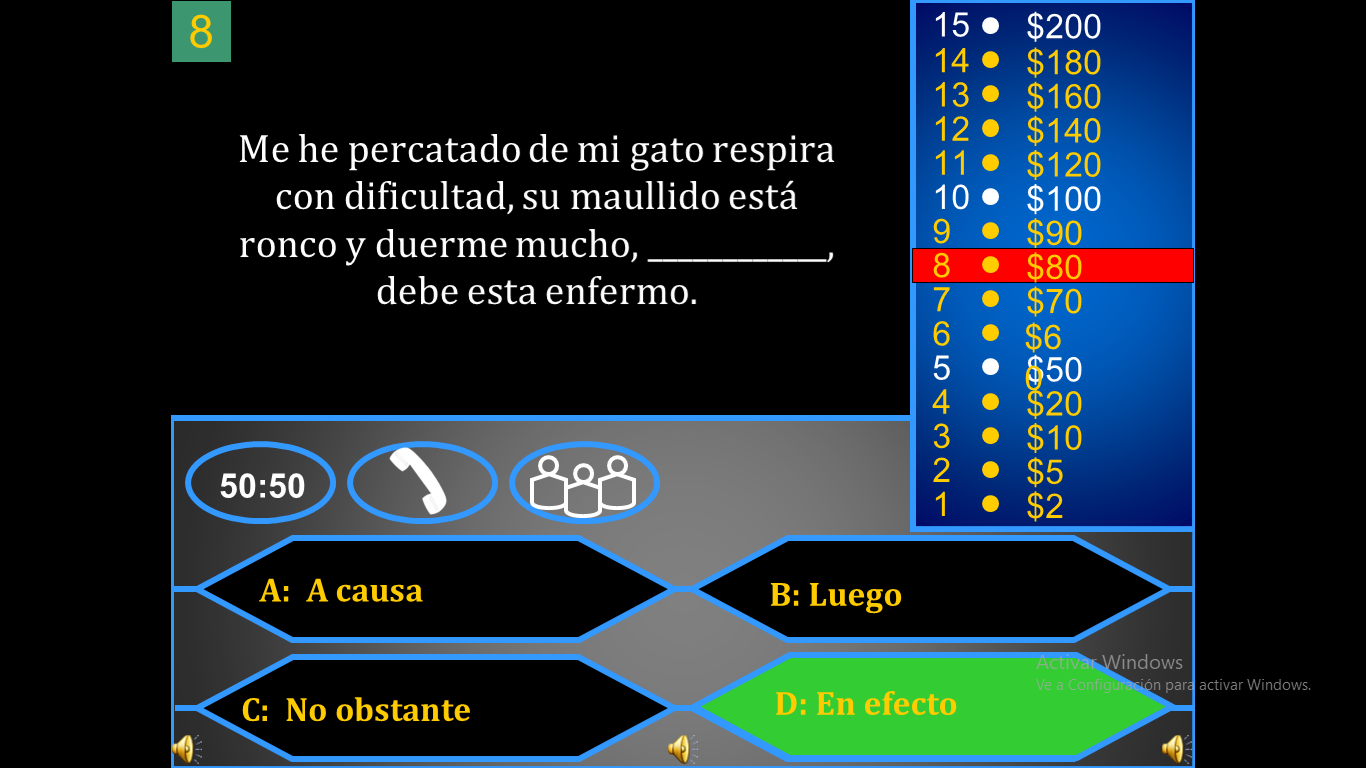 Respuesta En efecto

Los conectores consecuenciales introducen acciones o hechos que son consecuencia o resultado de otras acciones o hechos
Respuesta: Después

Conector temporal; Se encargan de establecer relaciones cronológicas. Es decir, ordenan los acontecimientos en el tiempo
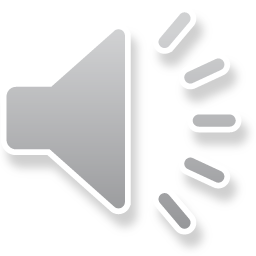 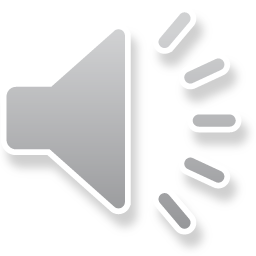 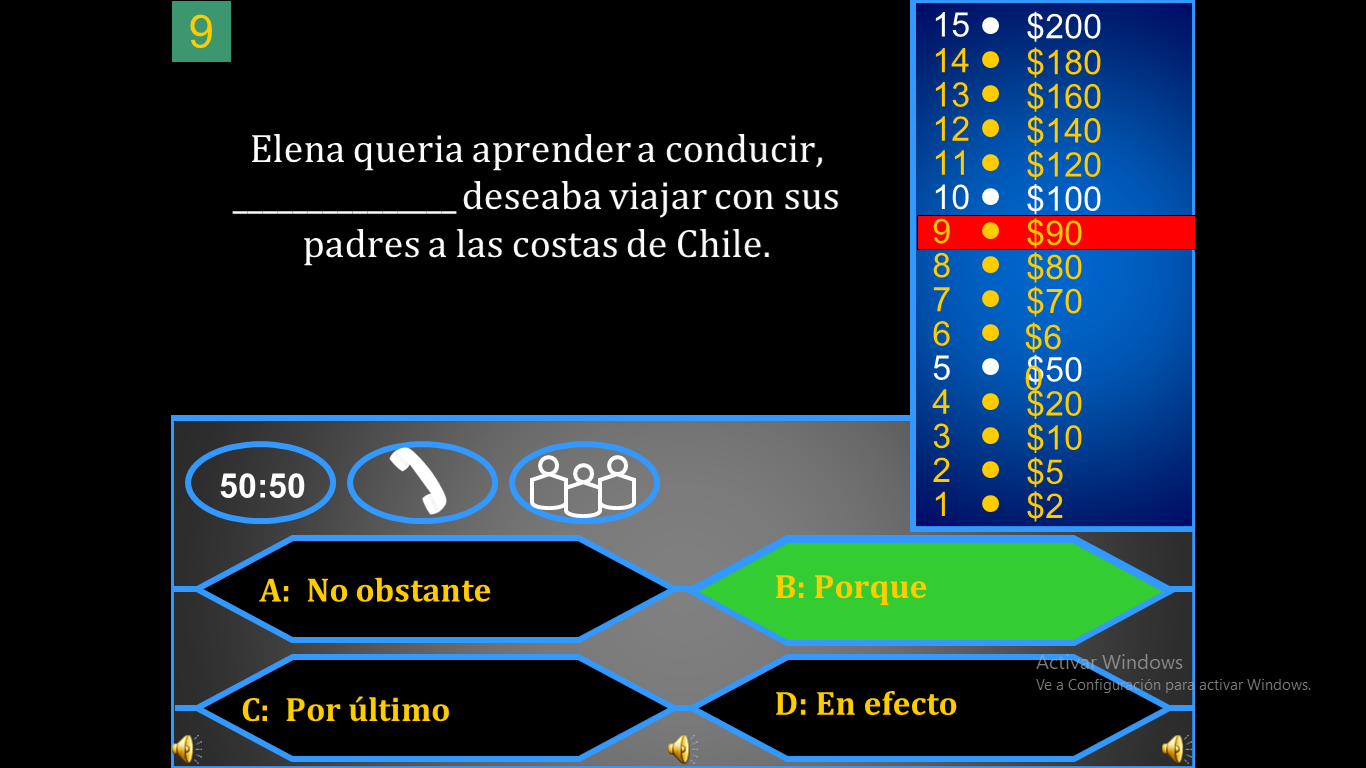 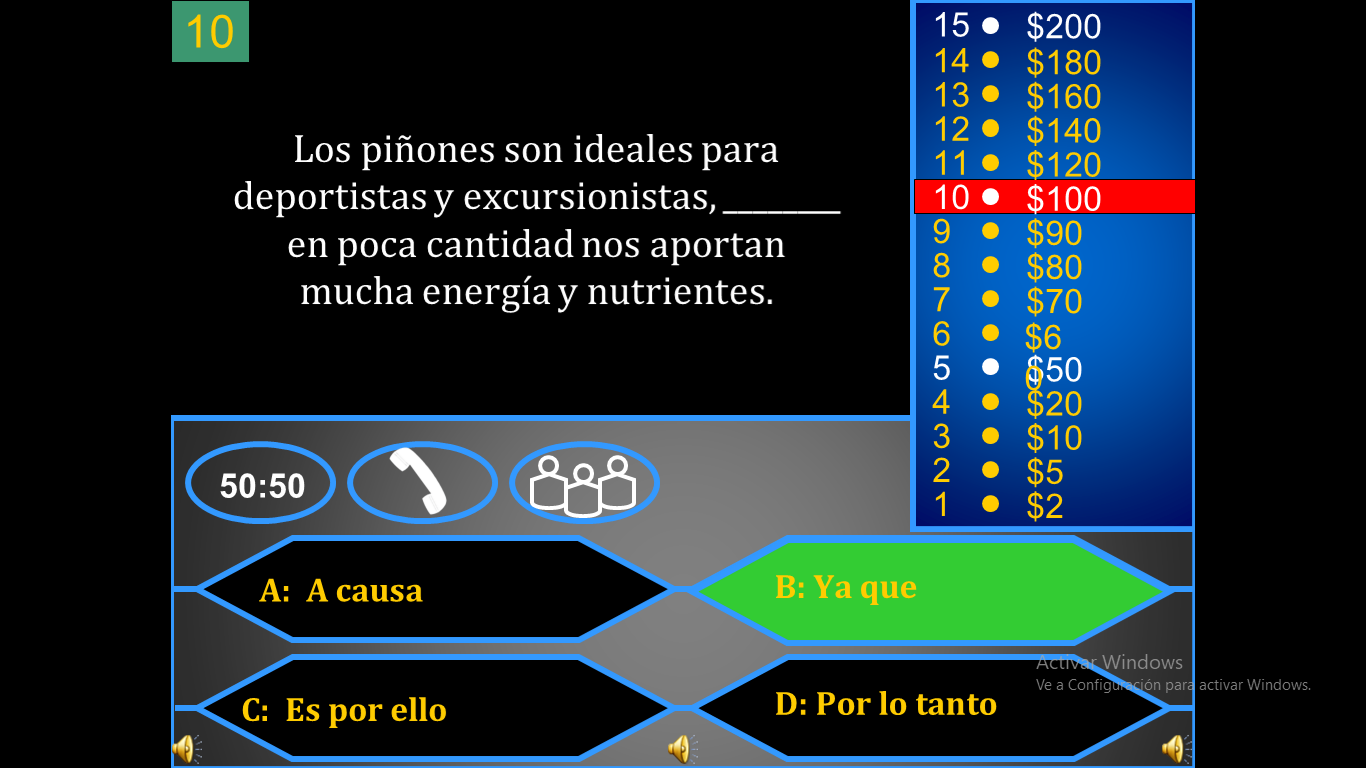 Respuesta Porque

Los conectores causales crean relaciones de causa y efecto.
Respuesta Ya que

Los conectores causales crean relaciones de causa y efecto.
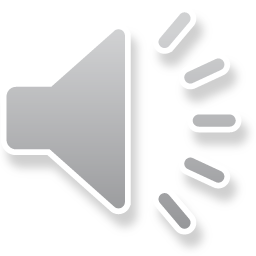 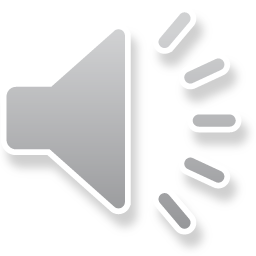 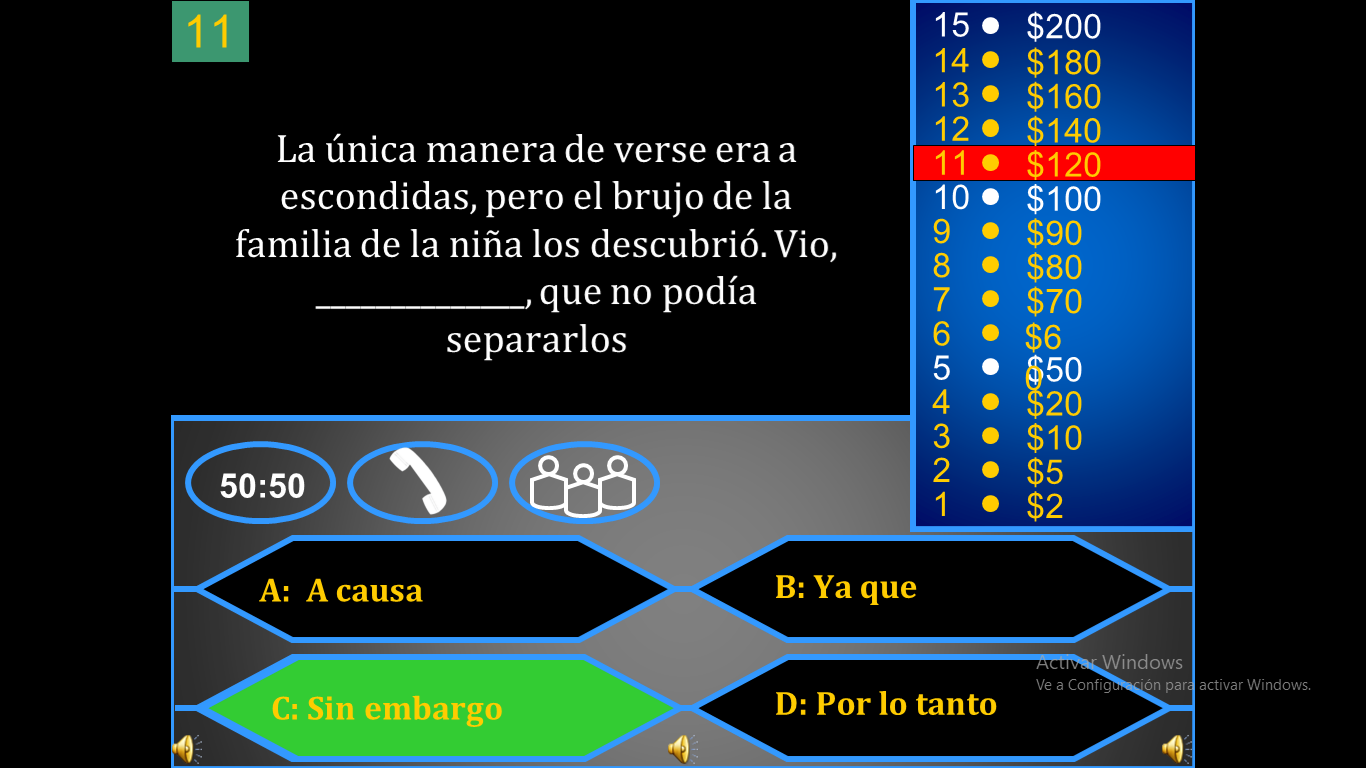 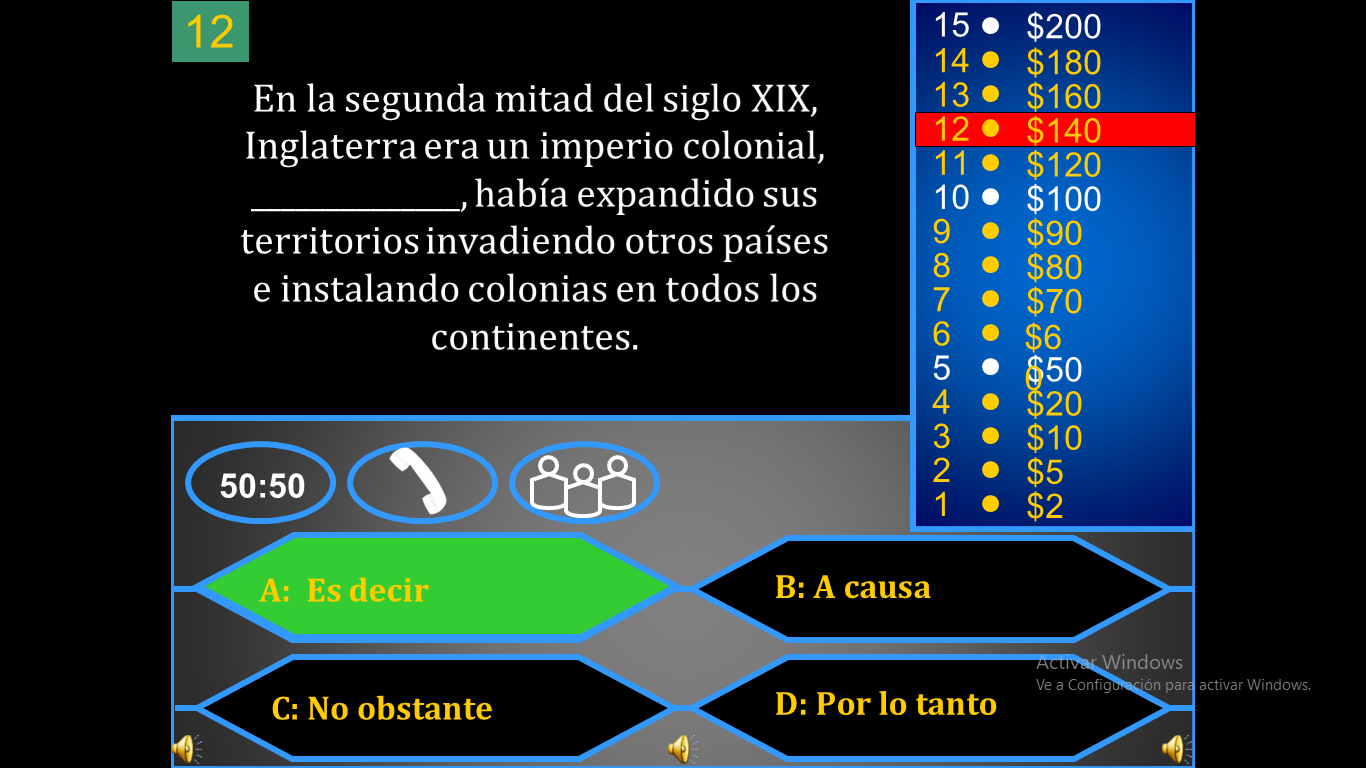 Respuesta: Es decir

Aclaración, repetición: proporcionan mayor claridad y énfasis a una idea.
Respuesta: Sin embargo
opositivos: expresan diferentes relaciones de contraste entre enunciados
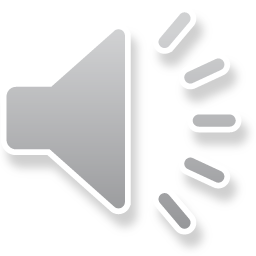 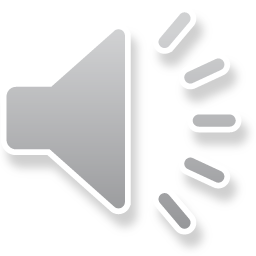 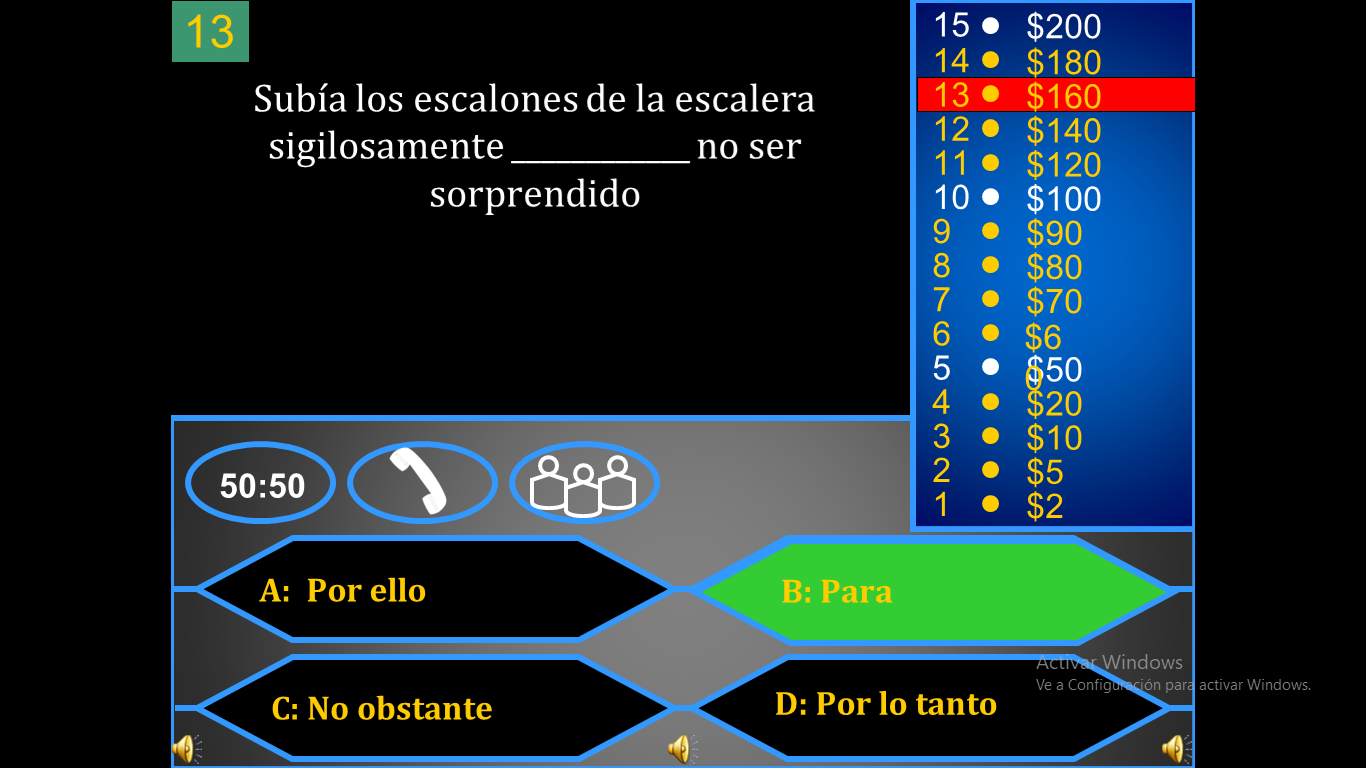 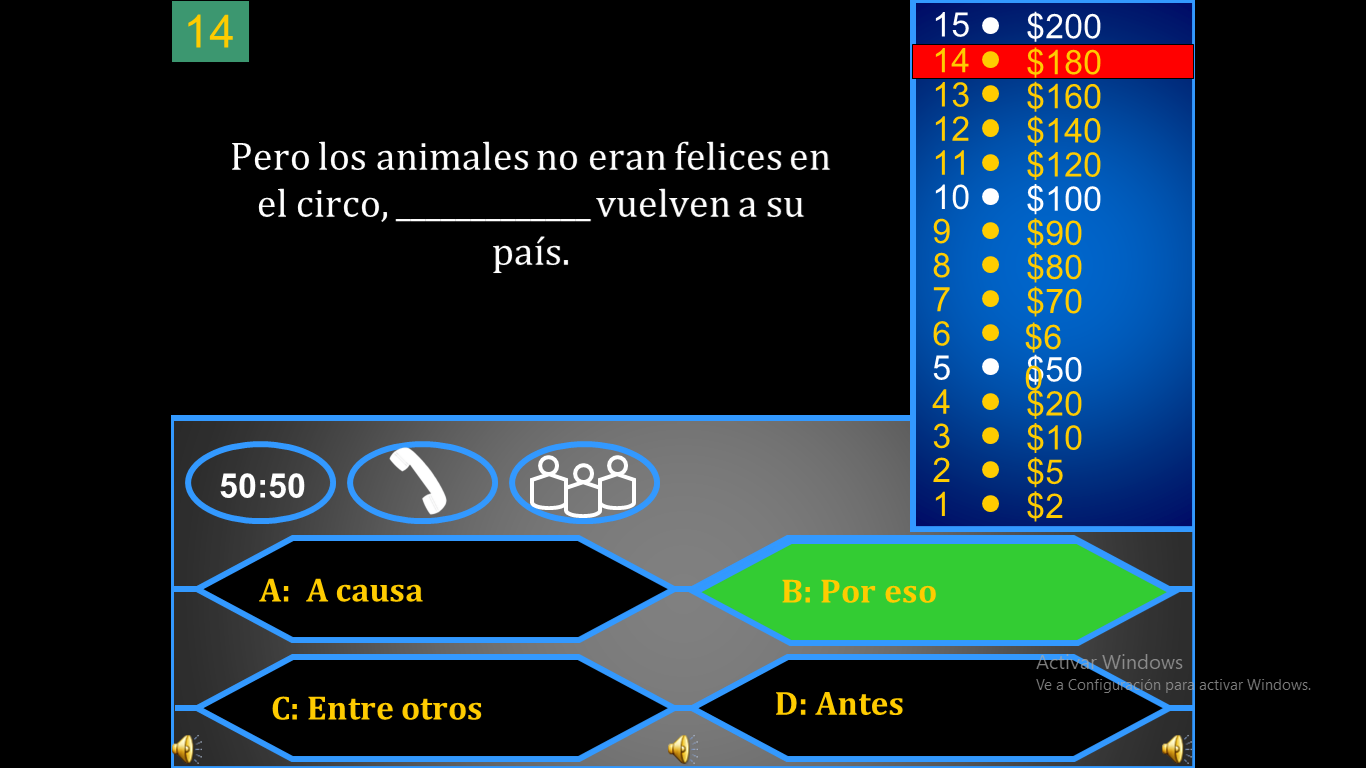 Respuesta:  Pora

Los conectores causales crean relaciones de causa y efecto.
Respuesta:  Por eso

Los conectores causales crean relaciones de causa y efecto.
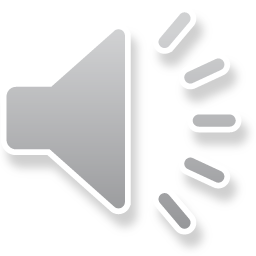 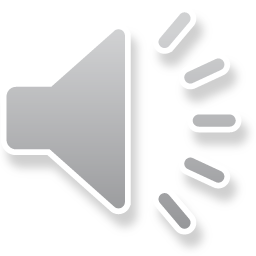 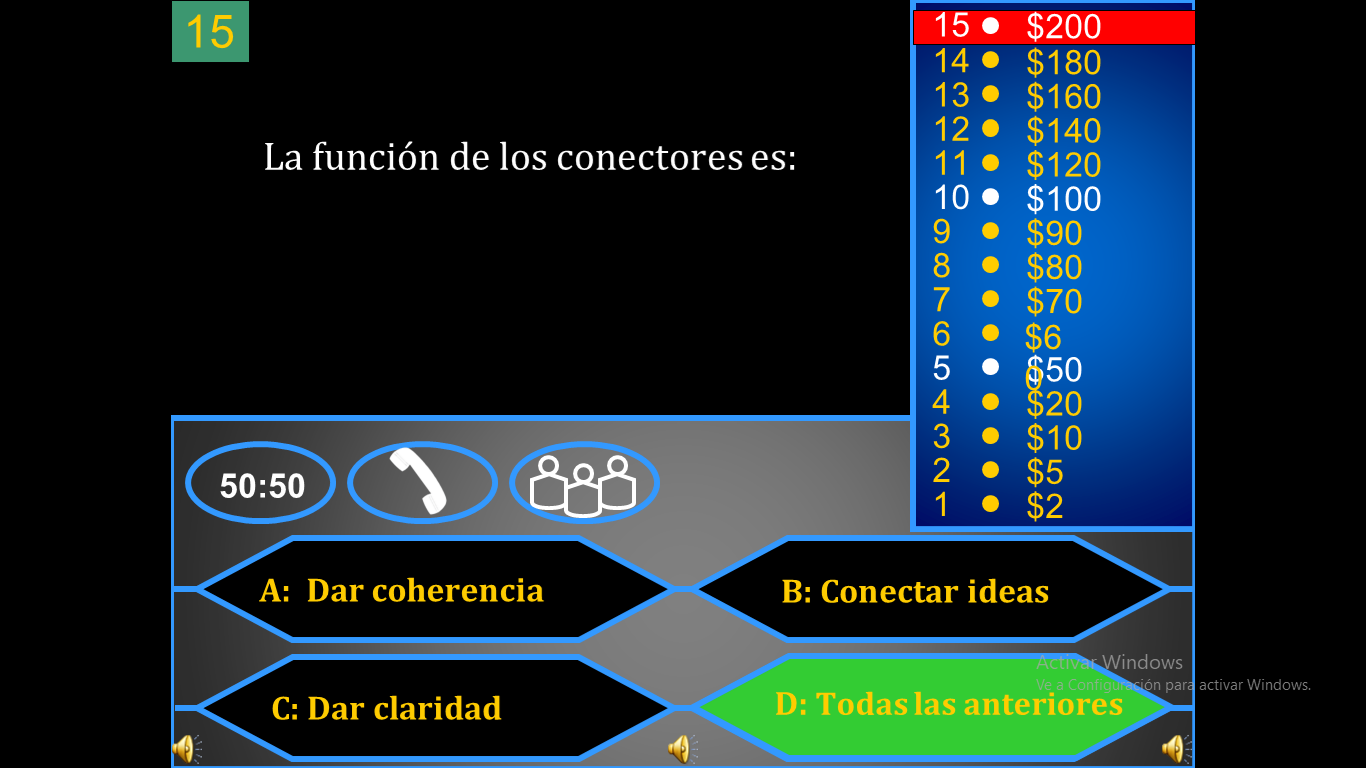 Presiona la imagen para escuchar
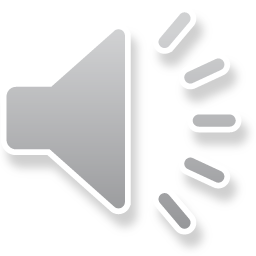 Retroalimentación actividades día 4
Objetivo: Crear un mito mediante el proceso de escritura.
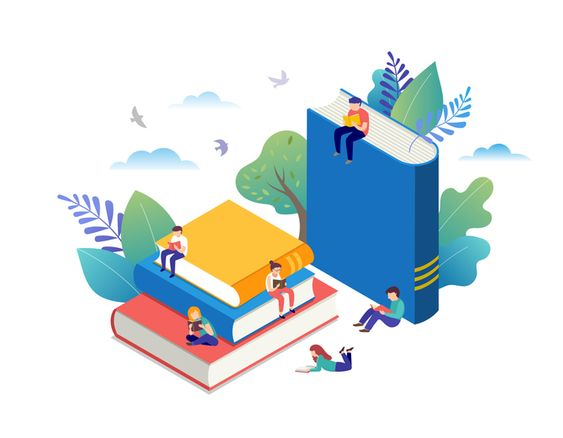 Actividad páginaS 82
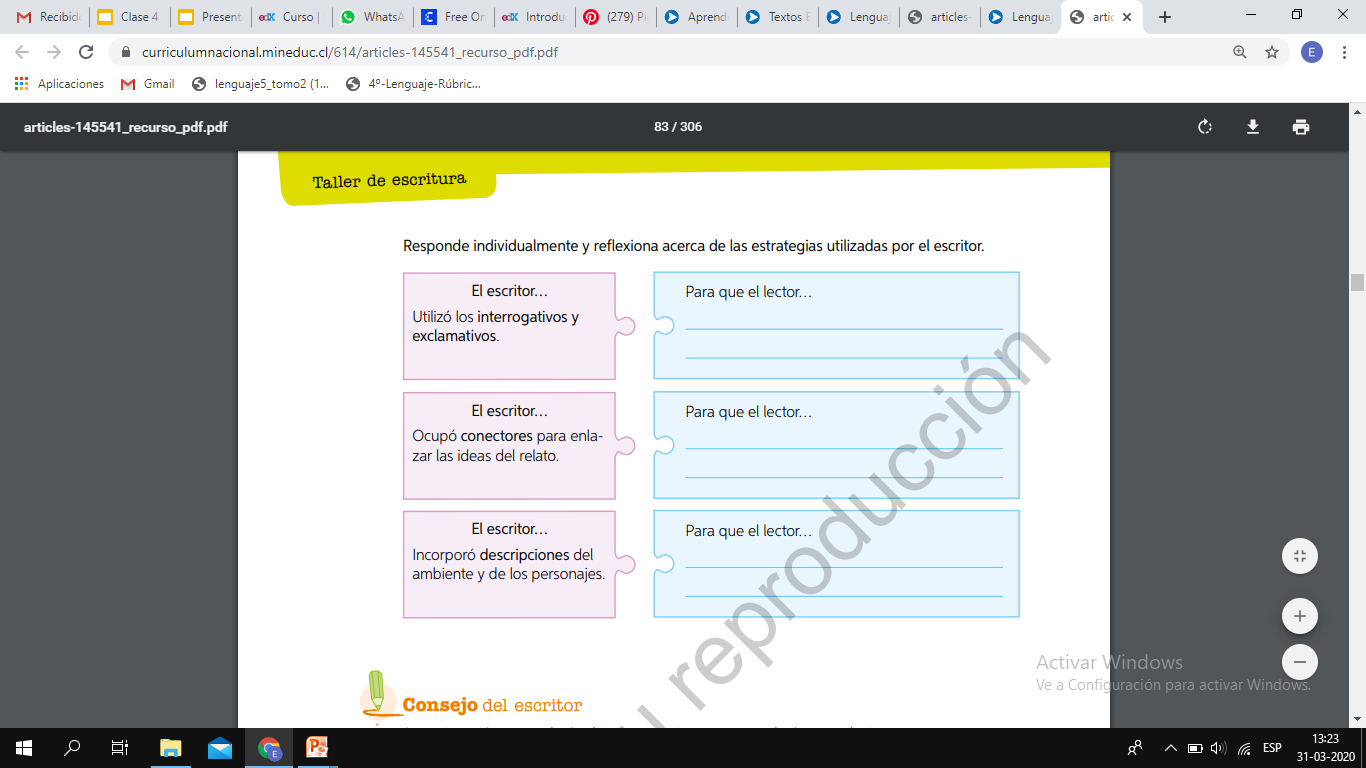 Respuestas:

-Para hacer más dinámicos sus diálogos


-Comprenda de mejor manera, debido que los concetores se utilizan para relacionar y conectar ideas.


- Pueda imaginar lo que sucede en la historia, se puede describir, el ambiente los personajes mediante caracteristicas físicas y psicológicas.
Actividad páginaS 84 y cuaderno
Respuestas:

Las respuestas a estas preguntas son variables, es decir, dependen de la elecición del animal que eligio cada estudiante. Les escribiré algunos aspectos que deben tener sus respuestas

Grupo al que pertenece: Puede ser mamífero, reptiles, aves, anfibios, vertebrados, invertebrados, etc.
Zona en que habita:Puede referisre a una zona geografica específica o bien algun hábitad tales como; pradera, bosque, desierto, montañas, sabana, río, pantano, altiplano, océano, lagos, etc.
Caracteristicas físcias: Puede ser caracteriristacas relacionadas a; tamaño, contextura, color, patas, pelaje, 
Alimentación y comportamientos: 	Se señala si es carnívoros, omnívoro o herbívoros. Además mencionar las caractriscas de caza, de como obtienen sus alimientos, sus depredadores, etc

Se destaca por: Señalar habilidades propias del animal por ejemplo, su velocidad al correr, agilidad , camuflaje, visión, olfato, etc.
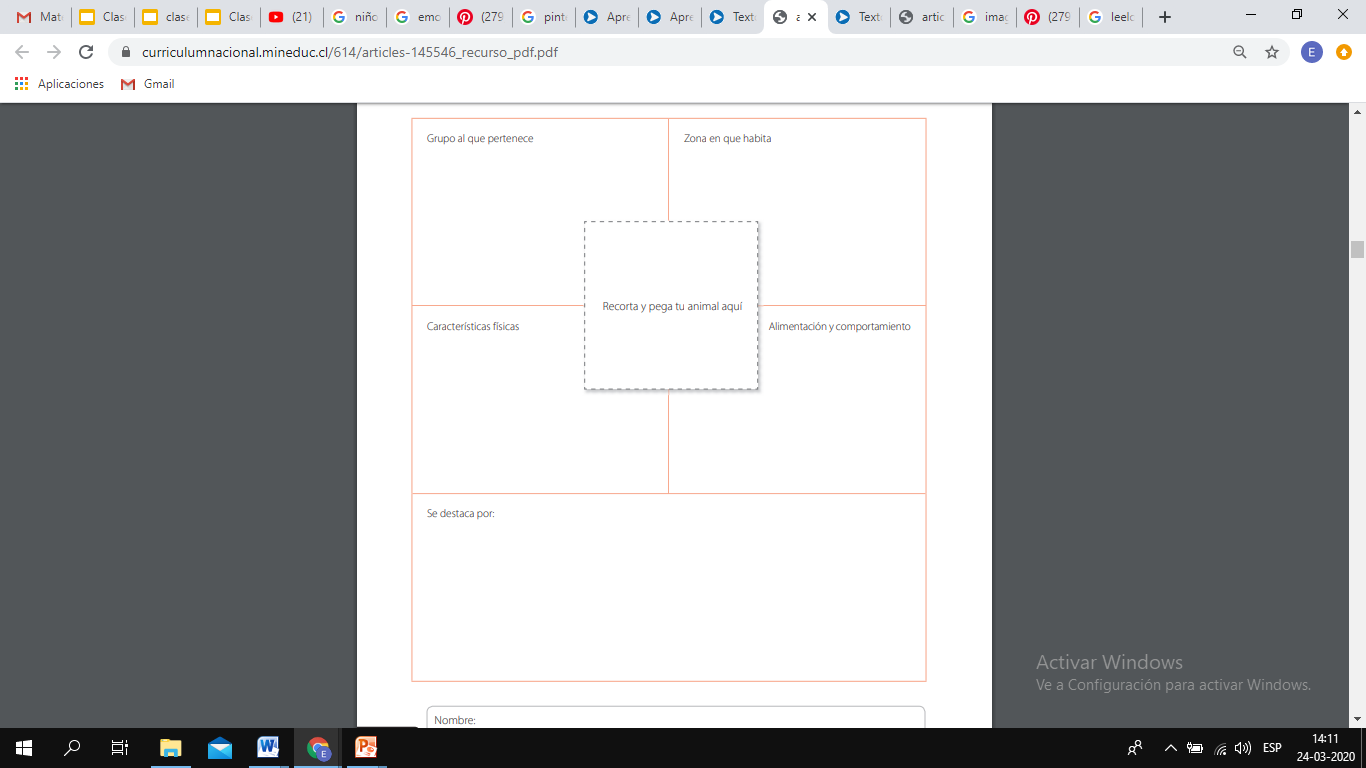 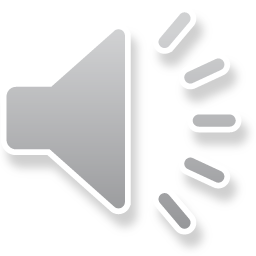 Presiona la imagen para escuchar
Actividad páginaS 85 y cuaderno
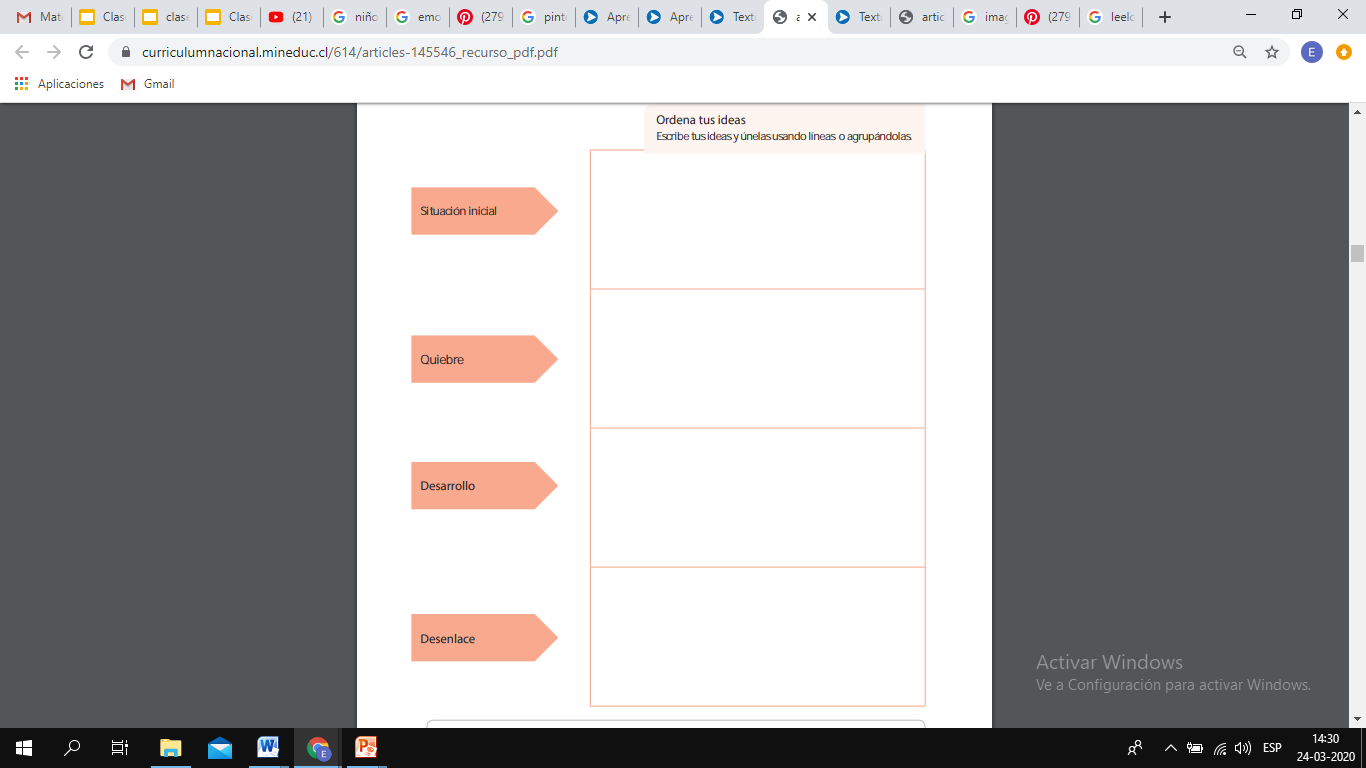 Respuestas:

Las respuestas a estas preguntas son variables, es decir, dependen de la creación de cada estudiante. Les escribiré lo que debe tener cada respuesta

Situación inicial: Es el estado inicial de los hechos de una narración. Se presentan el tema, los personajes y el ambiente en el cual transcurre la historia. Se debe responder a la pregunta ¿Cuál es la situación inicial del relato?
Quiebre: Se conoce el problema al cual se enfrenta un personaje. Se debe responder a la pregunta ¿Qué hecho cambia la situación inicial?
Desarrollo: Se desarrolla el conflicto mediante sucesos que intentan resolverlo Se debe responder a la pregunta ¿Cómo evoluciona la situación?
Desenlace: Se soluciona el problema presentado quiebre de la historia. Se debe responder a la pregunta ¿Cómo finaliza la historia?
Actividad páginaS 86 y cuaderno
Presiona la imagen para escuchar
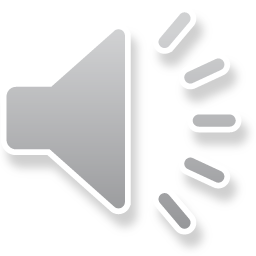 Utiliza conectores para ordenar tu relato. Por ejemplo: primero, luego, después, entonces, por eso, porque, además y pero, entre otros. (puedes volver a al clase anterior para recordar los conectores)
Mantén la coherencia de tu historia. Para esto, revisa que las ideas se presenten orden cronológico y no se repitan.
Describe al ambiente y a los personajes incorporando adjetivos que evoquen imágenes y sensaciones.
Actividad páginaS 87 y cuaderno
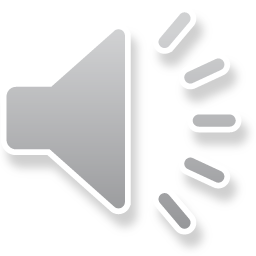 Presiona la imagen para escuchar
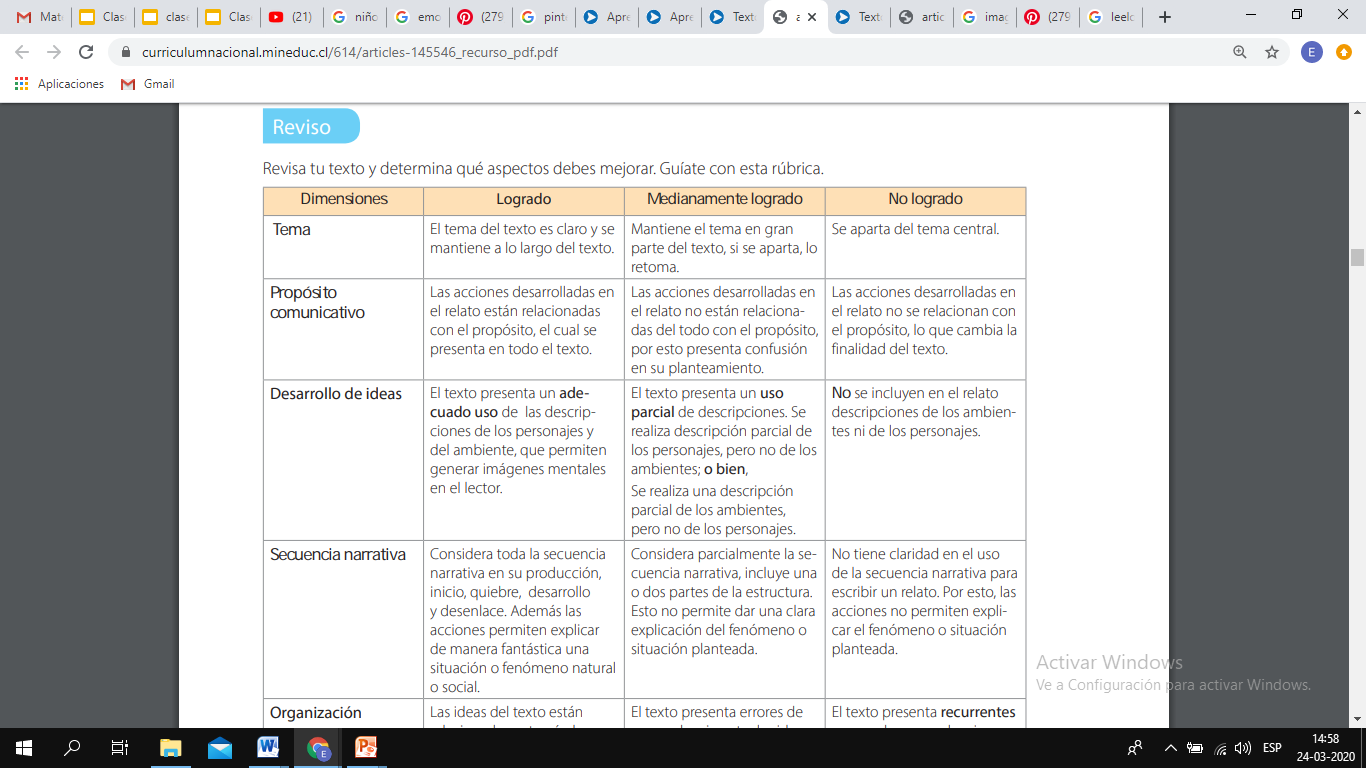 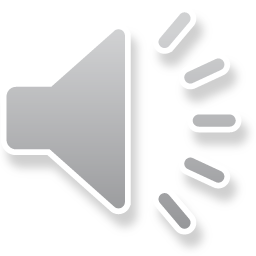 Presiona la imagen para escuchar
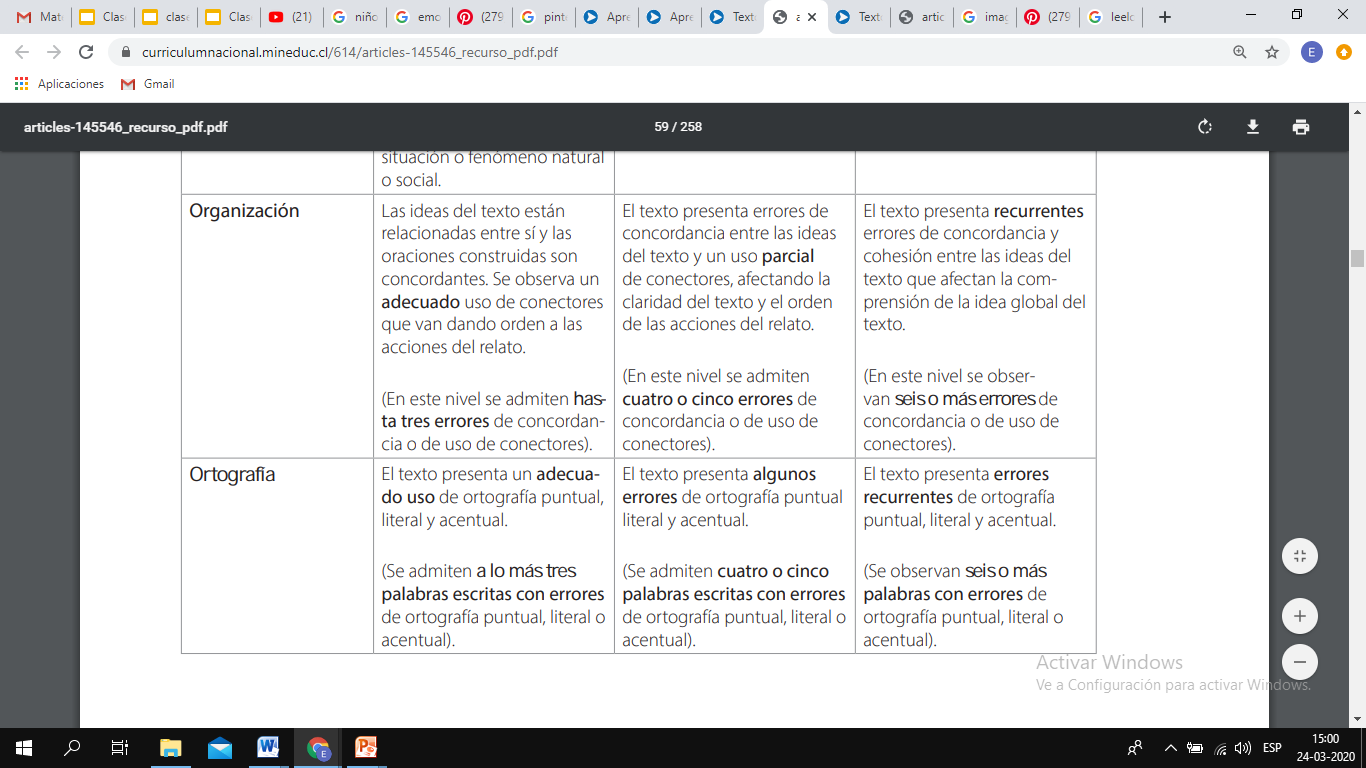 Edición del cuento en el cuaderno
Presiona la imagen para escuchar
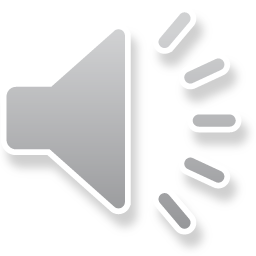 Se incorporó las correcciones que lograste evidenciar con la rúbrica y con las sugerencias que te dieron.
¡Anda al “Blog de Lenguaje” y lee los mitos de tus compañeros!
6°A:https://padlet.com/emjaramillo/spo5hx20si34
6°B: https://padlet.com/emjaramillo/m6nto1bpd7hd
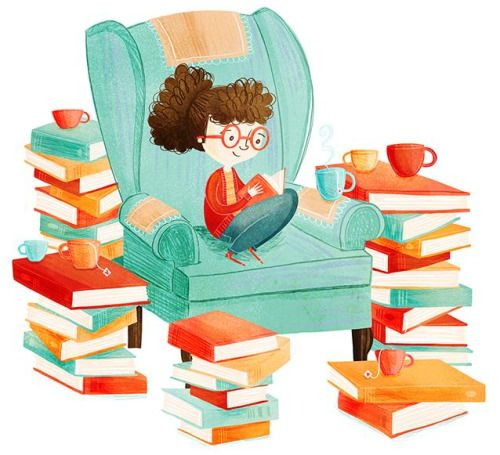 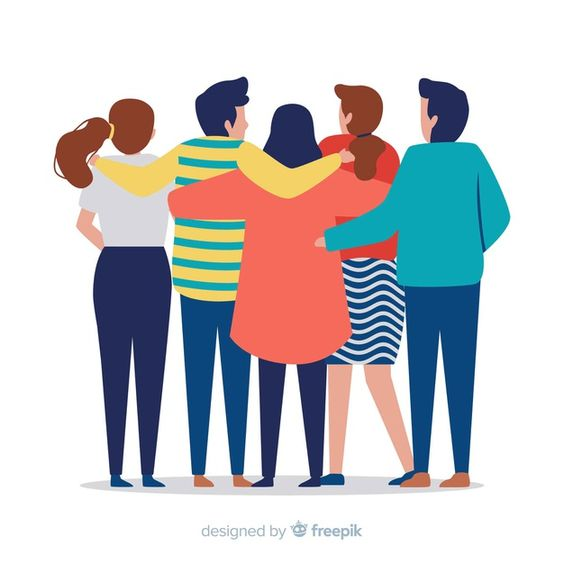 ¡Nos vemos mucho éxito!
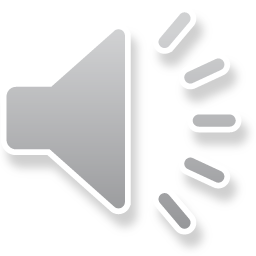 Presiona la imagen para escuchar